O LIVRO SEM IGUAL
A BÍBLIA
COMO ENTENDER A BÍBLIA ?
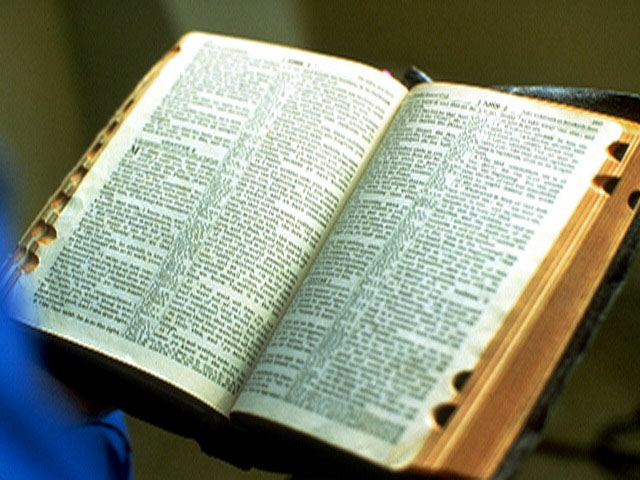 “A Bíblia é uma coleção de 66 livros.”
39 livros no V.T.
27 livros no N.T.
Traduzida em mais de 1.600 línguas e dialetos.
Escrita num período de 1.600 anos.
40 escritores.
O autor é Deus.
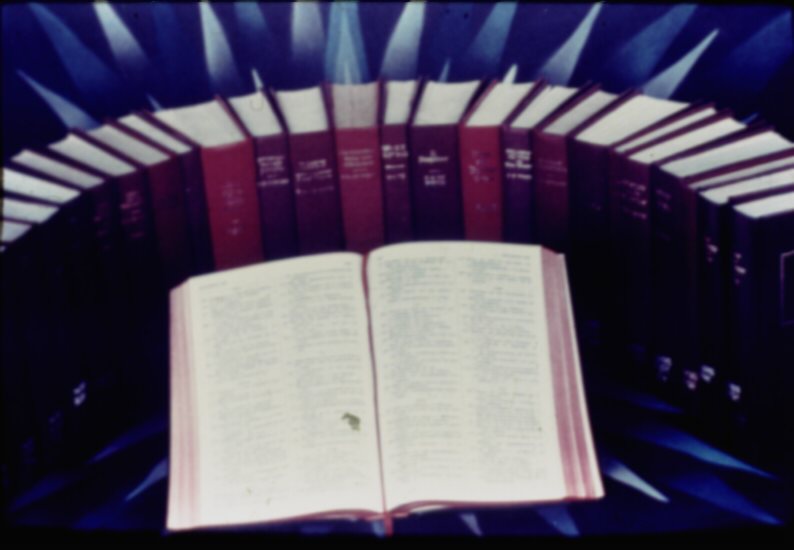 Foi escrita em três línguas:
Hebraico
Aramaico
Grego
A Bíblia contém :
3.566.480 letras.
773.693 palavras.
1.189 capítulos.
31.102 versículos.
O número 7 é 
um dos mais citados 
e representa perfeição.
Gên. à Ester e Atos ( N.T.).
1. História =
Jó  à Ecles.
2. Poesia =
a    Isaías à Mal. e Apoc. ( N.T.)
3. Profecia =
4. Evangelhos =
Mat., Mar., Luc. e João
5. Cartas =
Romanos à Judas
Subdivisões da Bíblia
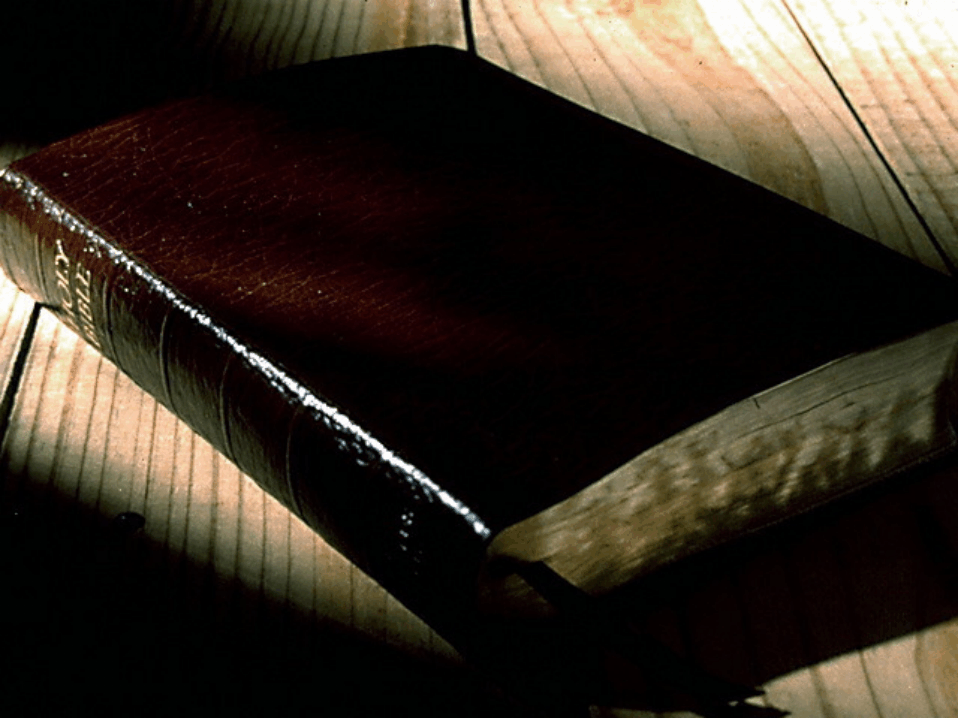 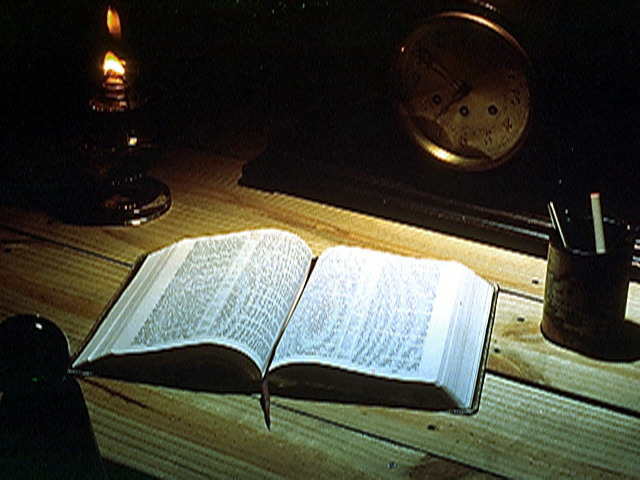 “É MAIS PRECIOSA QUE O OURO FINO E MAIS DOCE QUE O MEL QUE GOTEJA DOS FAVOS”  Salmos 19:10
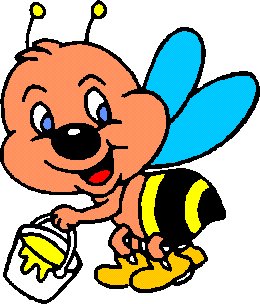 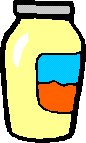 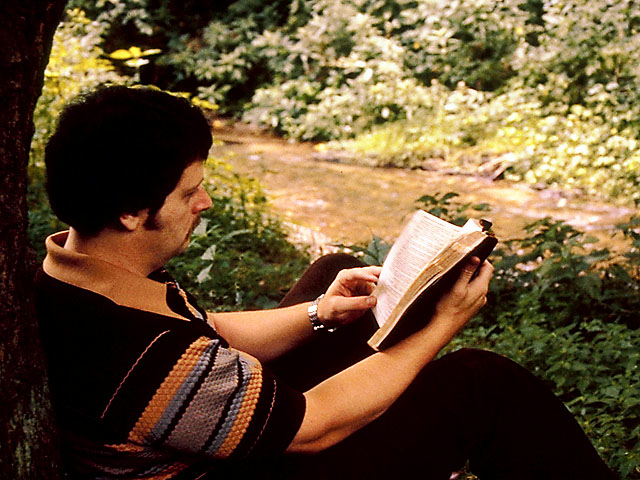 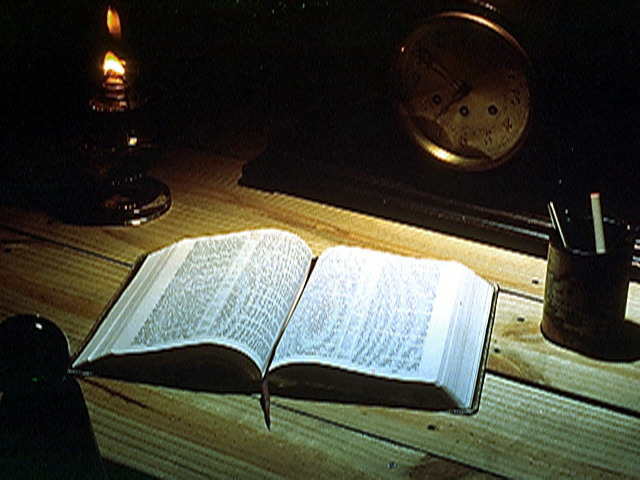 “Santifica-os na verdade;   a Tua palavra é a verdade.” João 17:17
“BEM-AVENTURADO AQUELE QUE LÊ E BEM-AVENTURADOS OS QUE OUVEM AS PALAVRAS DESTA PROFECIA E GUARDAM AS COUSAS QUE NELAS ESTÃO ESCRITAS PORQUE O TEMPO DO FIM ESTÁ PRÓXIMO.” Apoc. 1:3
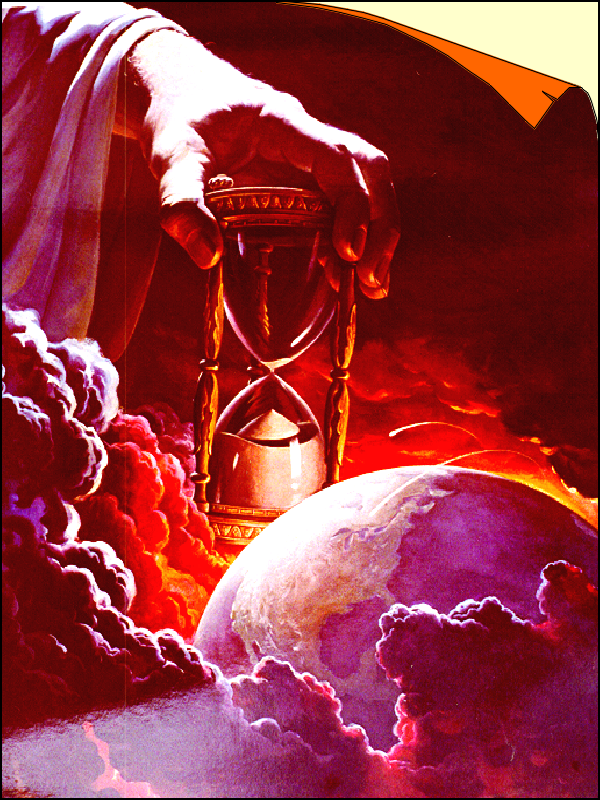 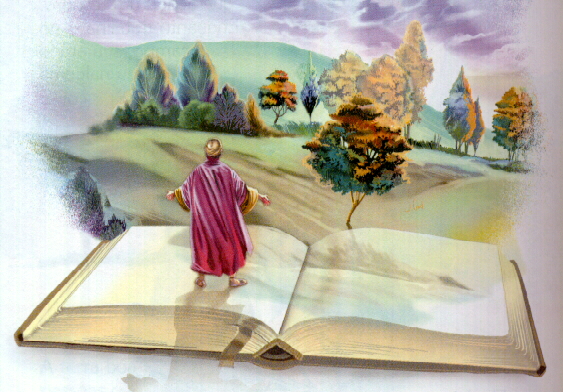 BÍBLIA
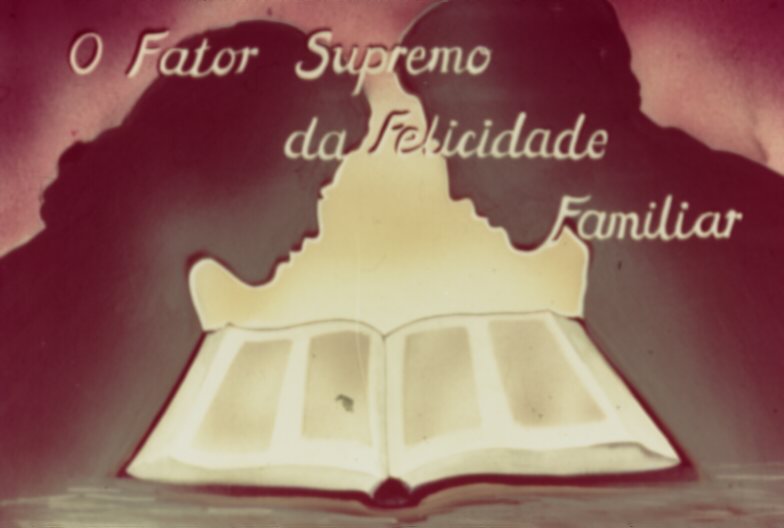